UBND QUẬN HỒNG BÀNG
TRƯỜNG TIỂU HỌC ĐẠI BẢN II
CHÀO MỪNG QUÝ THẦY CÔ VỀ THĂM LỚP 3C
MÔN:  TOÁN
BÀI 50: DIỆN TÍCH CỦA MỘT HÌNH (TIẾT 1)
Giáo viên: Nguyễn Thị Ngọc Hương
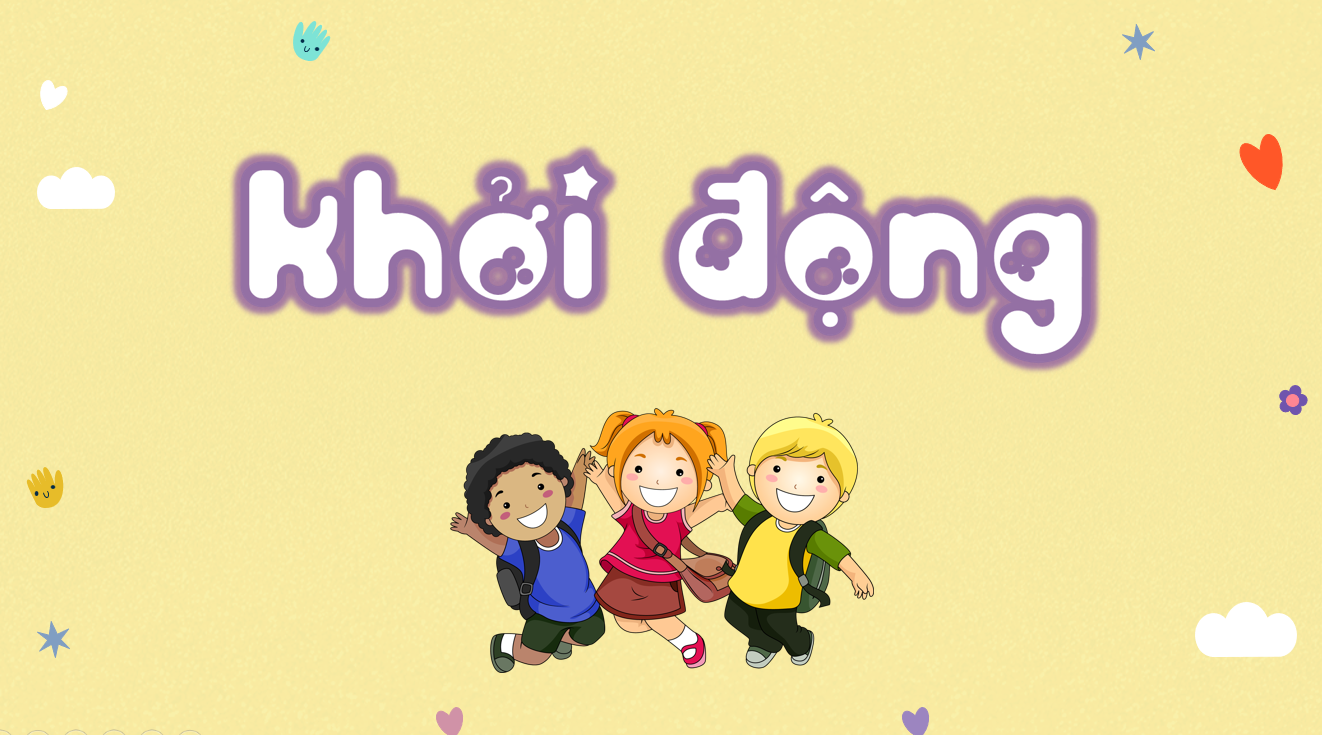 Câu 1: Nêu cách tính chu vi hình chữ nhật?
Câu 2: Nêu cách tính chu vi hình vuông?
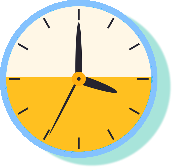 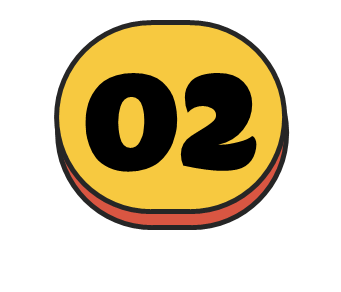 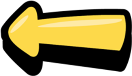 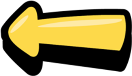 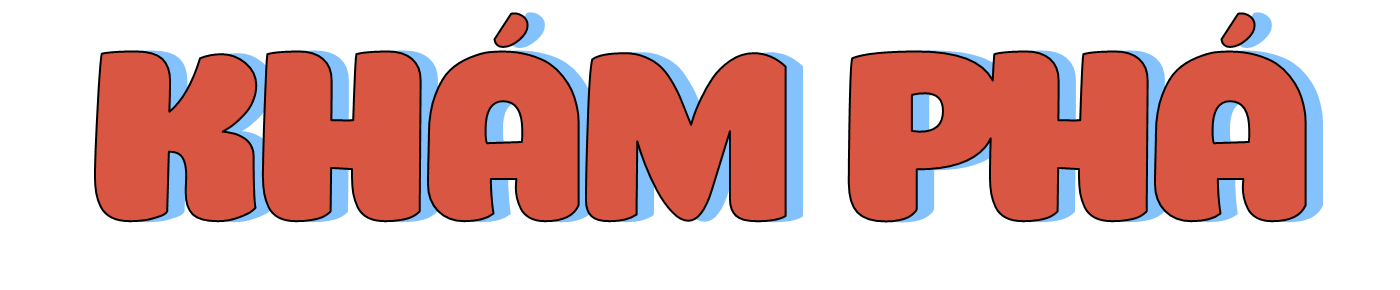 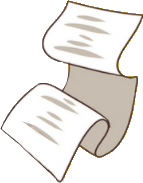 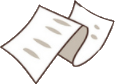 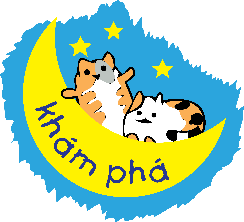 a)
Hình chữ nhật nằm hoàn toàn trong hình tròn.
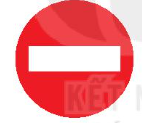 Ta nói: Diện tích hình chữ nhật bé hơn diện tích hình tròn.
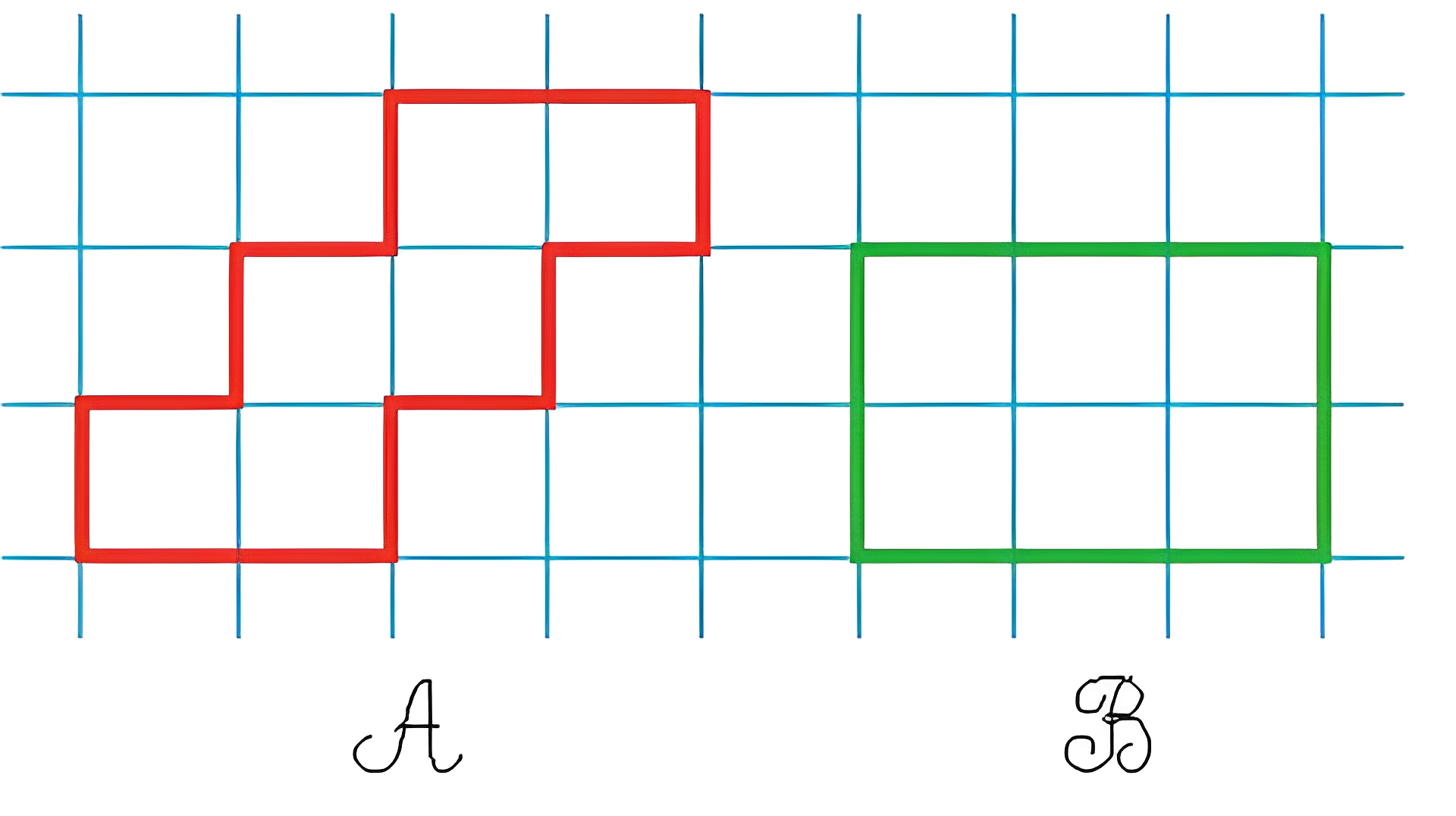 Ta nói:
Diện tích hình A bằng 
diện tích hình B
Hình B gồm  ô vuông
Hình A gồm  ô vuông
6
6
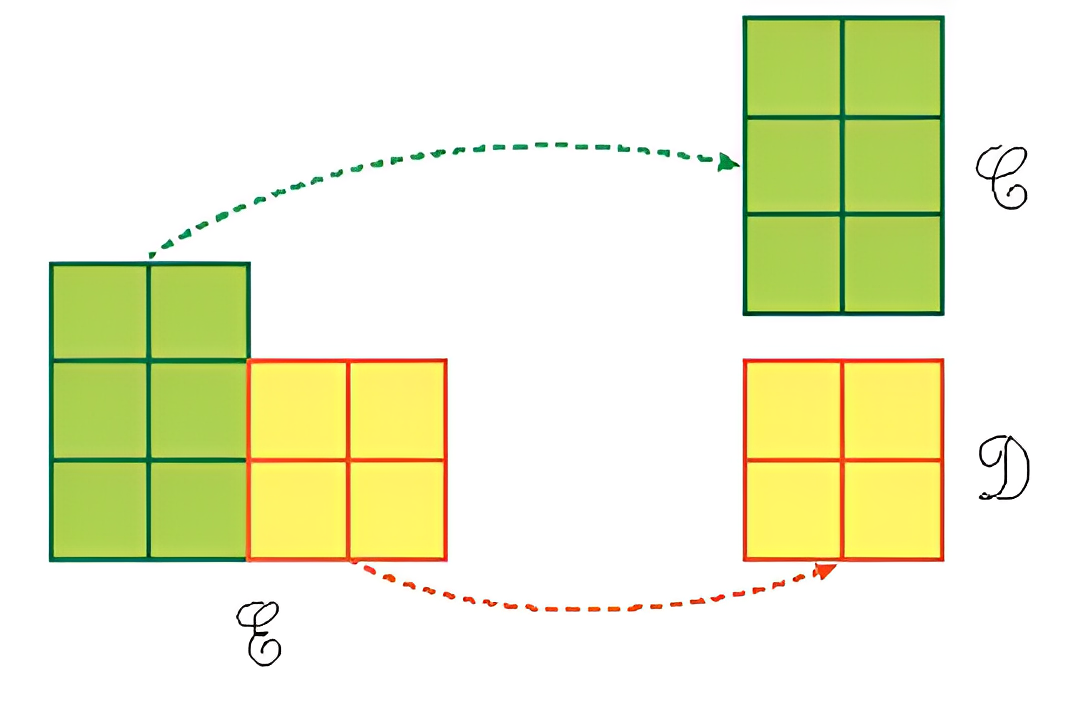 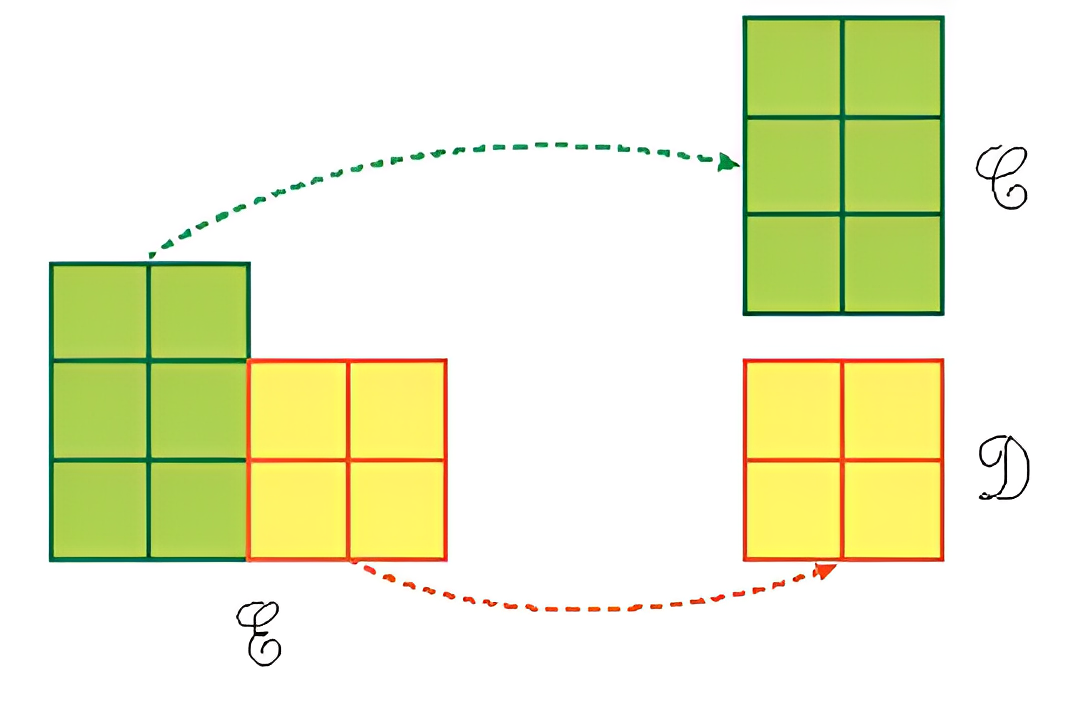 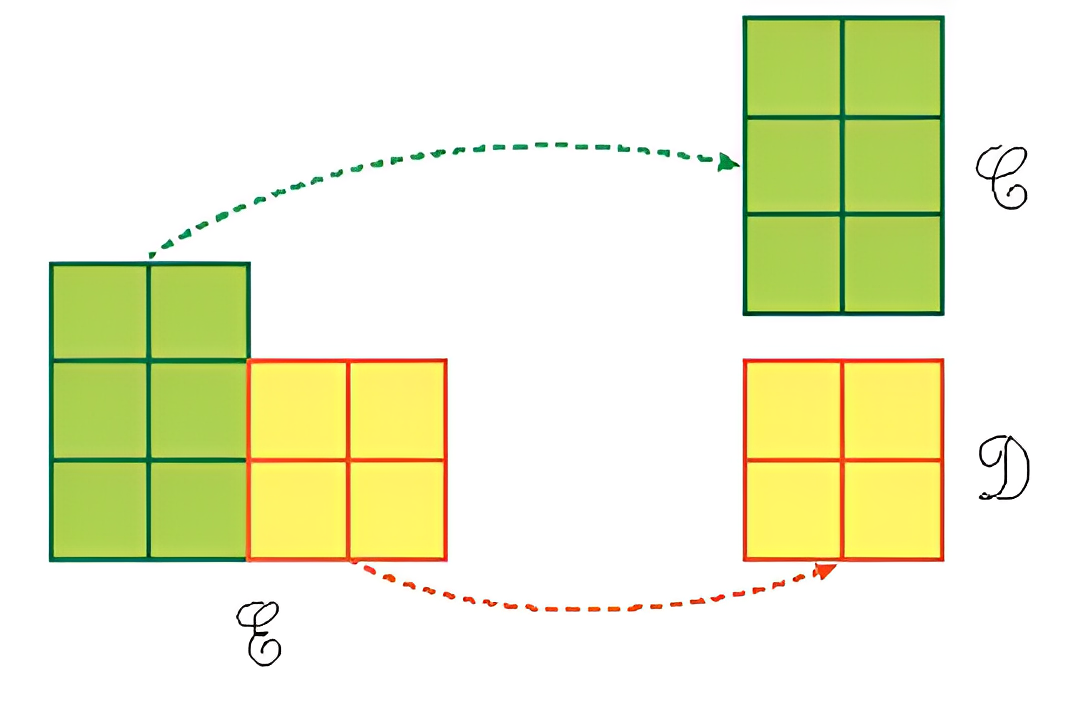 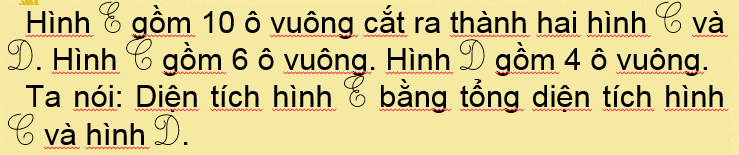 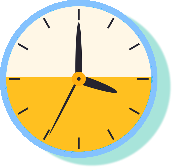 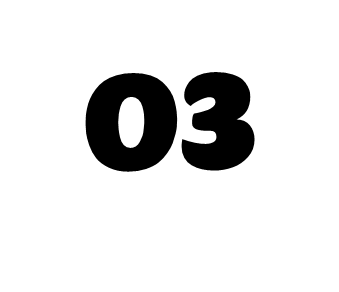 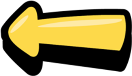 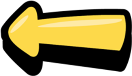 HOẠT ĐỘNG
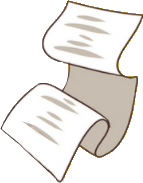 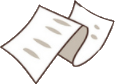 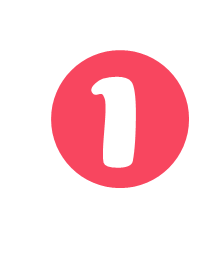 So sánh diện tích hình tam giác ABC với 
diện tích hình tam giác ADC
D
D
B
B
A
A
C
C
Hình con vật nào dưới dây có diện tích lớn hơn?
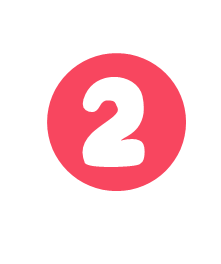 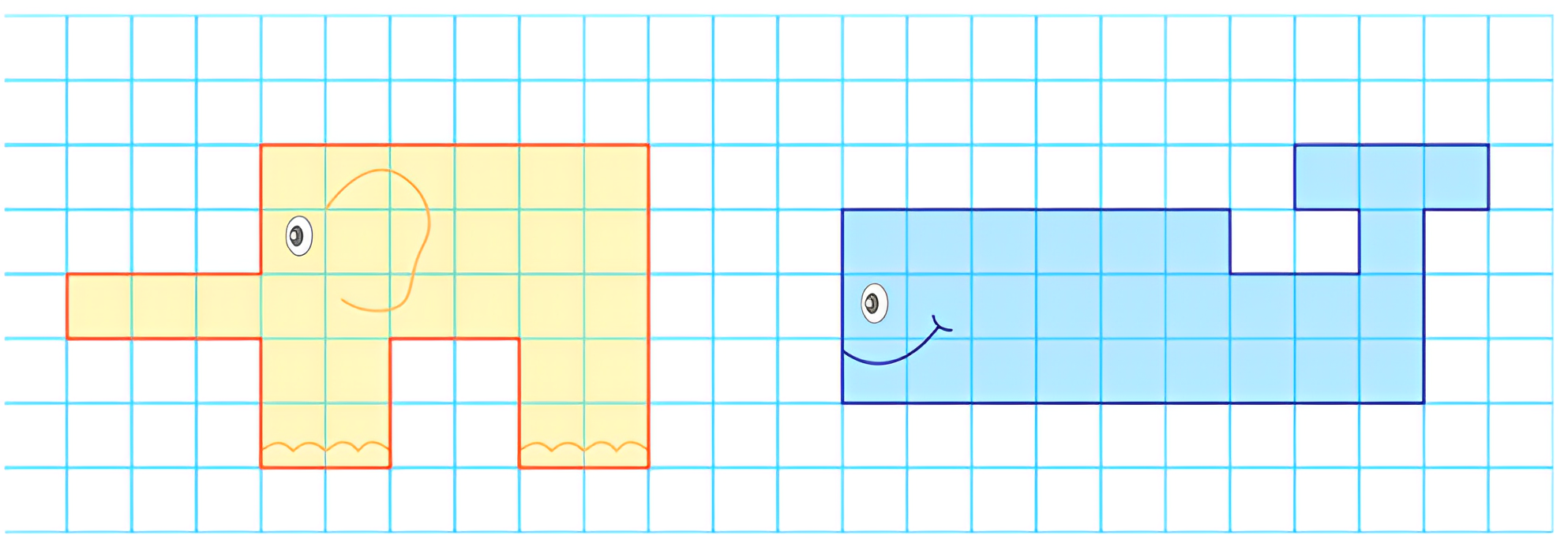 Con cá: 
28 ô vuông
Con voi: 
29 ô vuông
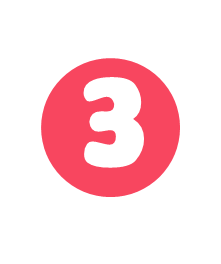 So sánh diện tích hình A với diện tích hình B
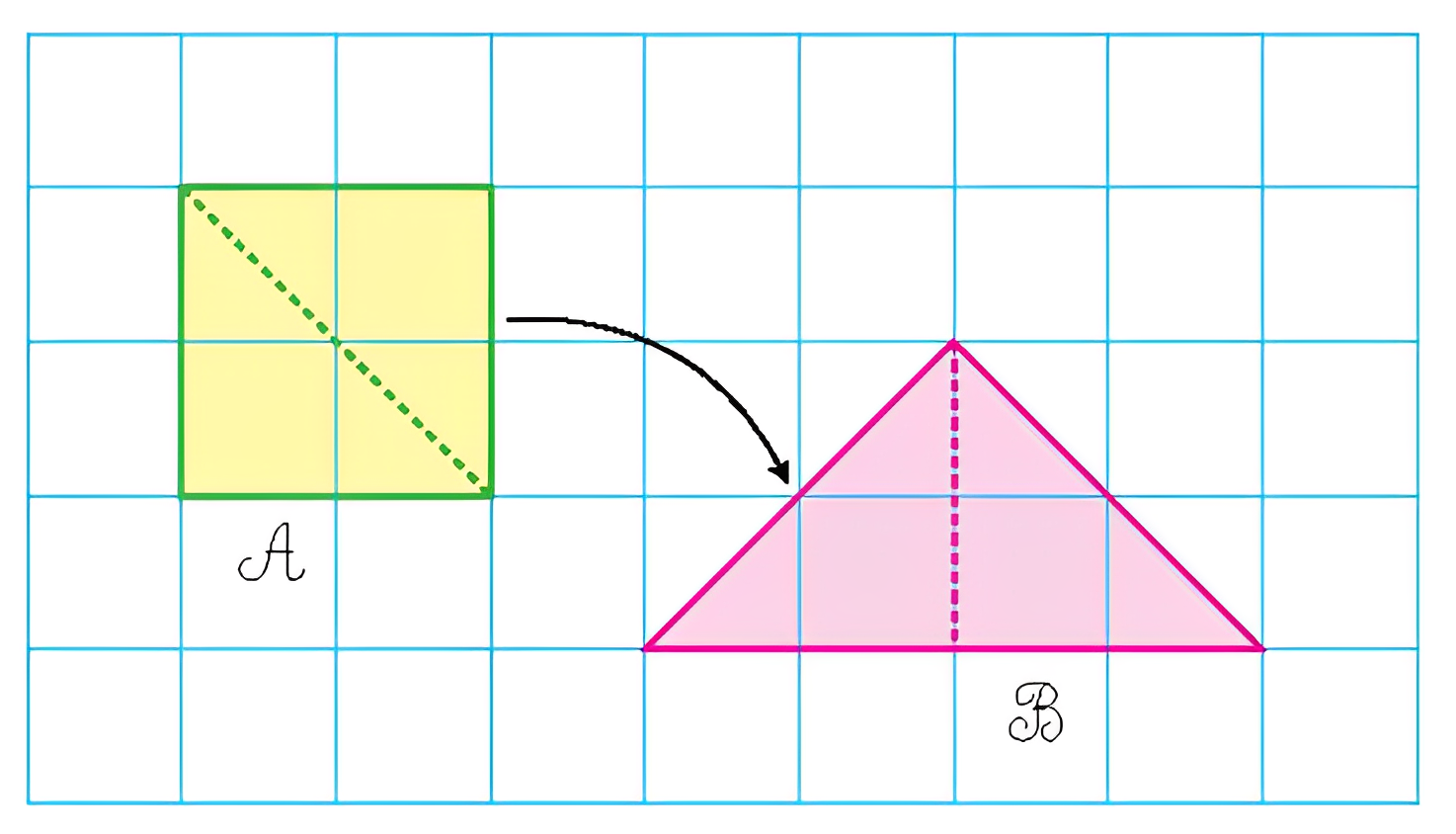 CHÂN THÀNH CẢM ƠN QUÝ THẦY CÔ  VÀ CÁC EM